Estudo Comparativo entre Engenharia de Ontologia e Engenharia de Software
Rafael Cordeiro de Barros
Roteiro
Motivação
Motivação
Engenharia de Ontologia ainda não possui especificação e regulamentação bem definida como a Engenharia de Software;

Em alguns aspectos se assemelham;

Uma comparação poderia ajudar a identificar falhas em especificações e processos;

Esta comparação poderia facilitar a evolução da engenharia de ontologias.
Introdução
Introdução – Conceitos  Básicos
Engenharia de Software => Software

ASSIM COMO


Engenharia de Ontologias => Ontologias
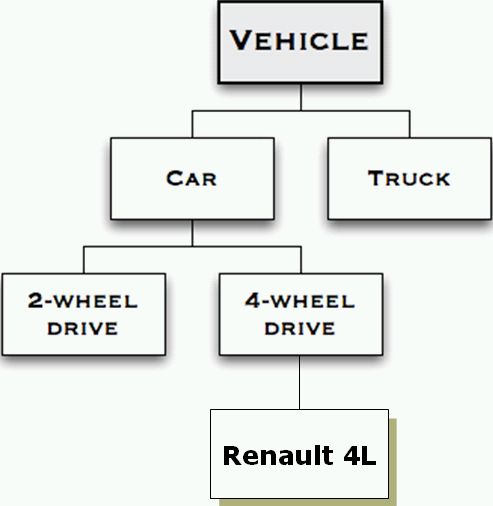 Introdução – Considerações
Engenharia de Software

PMBOK (PMI)


Engenharia de Ontologias

????
Introdução – Considerações
Engenharia de Software

PMBOK (PMI)


Engenharia de Ontologias

Propostas isoladas
Introdução – Considerações
Relevância de realização do comparativo
Objetivando melhorias

Especificação de escopo
Metodologias de desenvolvimento
Qualidade
Introdução – Paralelo Comparativo
ESCOPO
Escopo
Questões  de  Competência => Engenharia de Ontologias

ASSIM COMO

Requisitos => Engenharia de Software
Escopo
PMBOK
Coletar os requisitos
Definir o escopo
Criar a EAP
Verificar o escopo
Controlar o escopo

Engenharia de Ontologia
Qual é o domínio que a ontologia irá cobrir?
Para que fim a ontologia será utilizada?
Quais tipos de questões a informação na ontologia deve prover respostas (questões de competência)?
Escopo - Equivalência
Todas as questões mencionadas na engenharia de ontologias equivalem apenas a:

Coletar os requisitos
Definir o escopo

E

Criar a EAP ??
Verificar o escopo ??
Controlar o escopo ??
METODOLOGIAS
Metodologias – Resumo Eng Ontologias
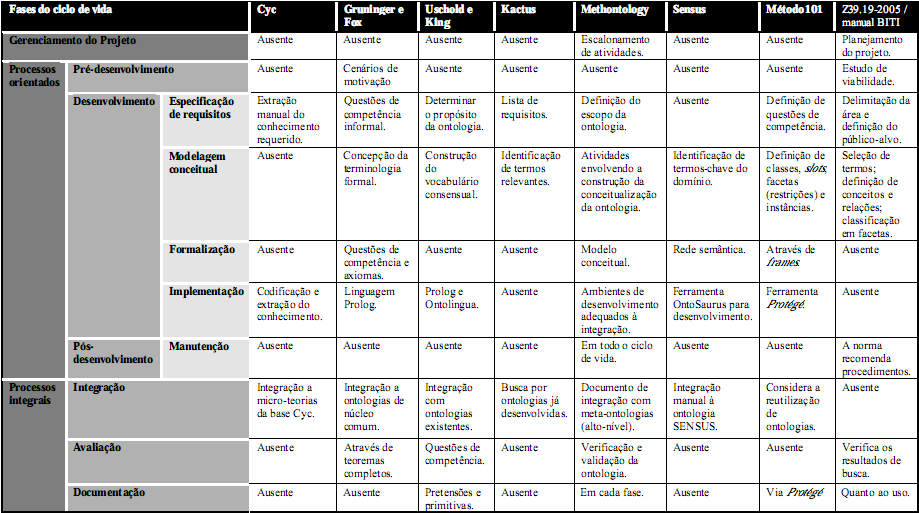 Methontology
Requisitos
Modelagem
Implementação
Manutenção
Metodologias - RUP
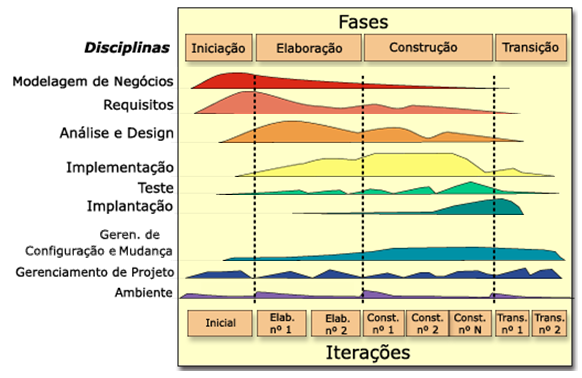 Metodologias – RUP VS Methontology
Qualidade
Qualidade
Engenharia de Software
Planejamento da qualidade
Realizar a garantia da qualidade
Realizar o controle da qualidade

Modelos de Qualidade (Ex.: ISO)

Engenharia de Ontologia
Verificar se as questões de competências estão sendo respondidas pela ontologia.
INFERÊNCIA LÓGICA (Tarefa Árdua!!!)
Conclusões
Conclusões
Visão geral sobre processos e especificações
Engenharia de ontologias bem menos detalhada

Falta de Garantia e Controle de Qualidade na Engenharia de Software
Possibildade de adotar conceitos da engenharia de software

Aproximação dos conceitos
Conclusões - Discussão
Défice da engenharia pode ser atribuído a jovialidade que esta área possui.

Engenharia de software já passou por este processo de evolução.
Dúvidas?